YOUR LOGO
插畫商務風
工作總結PPT範本
BUSINESS WIND WORK SUMMARY PPT TEMPLATE
彙報人：MKTGTOOL
DESIGN BY POWERPOINT
PART
01
PART
工作情況概述
目 錄
02
OVERVIEW OF WORK
CONTENTS
工作問題總結
SUMMARY OF WORK
PART
03
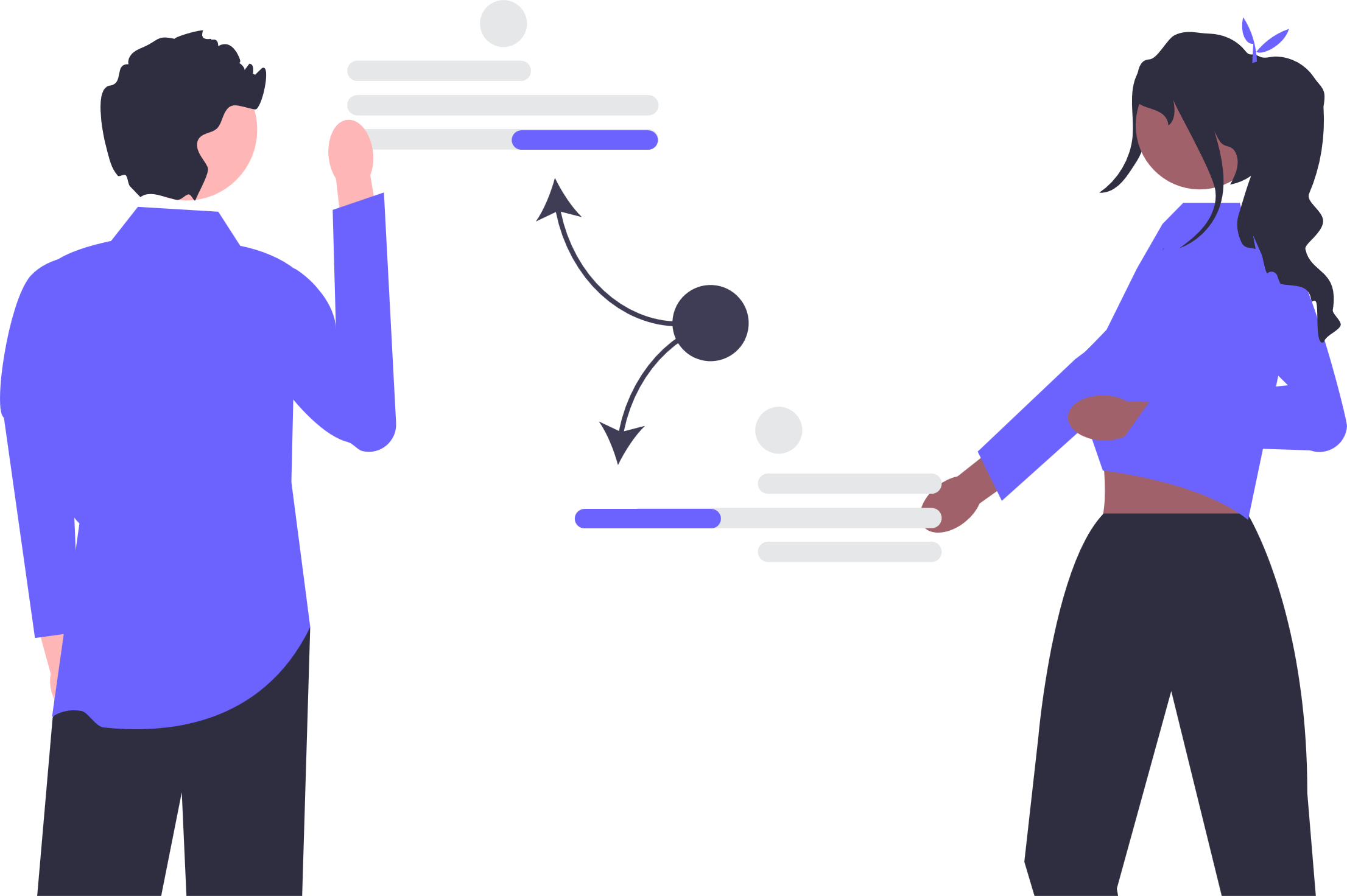 PART
行業趨勢分析
04
INDUSTRY ANALYSIS
未來工作展望
FUTURE PLANNING
YOUR LOGO
01
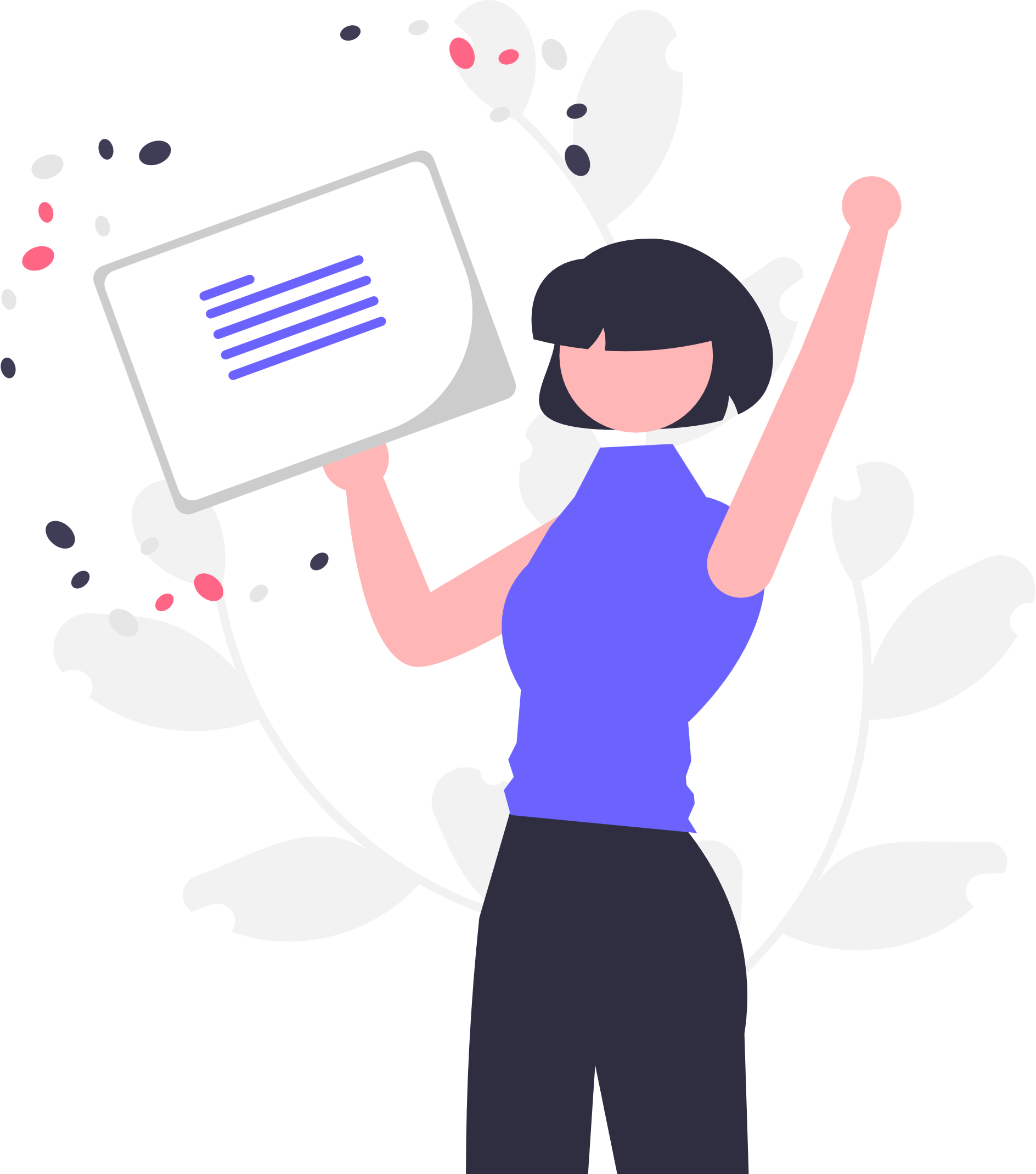 PART
工作情況概述
請在這裏輸入您關於工作情況的主要情況概述，具體的文字可以按照您的構思來詳細描述，根據個人工作總結分解，主動按節點逐步完成各項工作任務。
工作問題總結
YOUR LOGO
工作總結標題二
態度決定一切，不能用正確的態度對待工作，就不能在工作中盡職盡責。既然改變不了環境，那就改變自己，盡到自己本份，盡力完成應該做的事情。
工作總結標題一
年彈指間已過，總結我這年來的工作，只能說是忙碌而充實。年來在領導的指導關心下，在同事們的幫助和親切配合下，我的工作取得了一定進步，為了總結經驗，吸取教訓，更好地前行，現將我今年的工作總結如下
Nunc viverra imperdiet enim.
工作總結標題三
只有熱愛自己的本職工作，才能把工作做好，最重要的是保持一種積極的態度，本著對工作積極、認真、負責的態度，踏實的幹好本職工作。
Lorem ipsum dolor sit amet, consectetuer adipiscing elit.
Pellentesque habitant morbi tristique
工作問題總結
YOUR LOGO
各產品業績情況
熱愛本職工作
只有熱愛自己的本職工作，才能把工作做好，最重要的是保持一種積極的態度。
25%
端正合作態度
態度決定一切，用正確態度對待工作，不能在工作中盡職盡責，盡力完成應該做的事情。
75%
培養團隊意識
只有熱愛自己的本職工作，才能把工作做好，最重要的是保持一種積極的態度。
工作問題總結
YOUR LOGO
同事之間要坦誠、寬容、溝通和信任我能做到坦誠、寬容和信任，就欠缺
請在這裏輸入重要觀點內容
Maecenas porttitor congue massa.
工作中無論你做什麼事，都要對自己的工作負責，要加強自我克制和容忍
Lorem ipsum  adipiscing elit. Maecenas porttitor congue massa. Fusce posuere, magna sed pulvinar ultricies, purus lectus malesuada libero, sit amet commodo magna eros quis urna.
同事之間要坦誠、寬容、溝通和信任我能做到坦誠、寬容和信任
關鍵字
工作中無論你做什麼事，都要對自己的工作負責，要加強自我克制和容忍
Maecenas porttitor congue massa.
工作問題總結
YOUR LOGO
強化自製力
工作中無論你做什麼事，都要對自己的工作負責，要加強自我克制和容忍，加強團隊意識，理智的處理問題，不給大家和談對造成麻煩，培養大局意識。
加強同事溝通
同事之間要坦誠、寬容、溝通和信任。我能做到坦誠、寬容和信任，就欠缺溝通，有效溝通可以消除誤會，增進瞭解洽關係，保證工作品質，提高工作效率。
加強自身學習能力
積累工作經驗，改進工作方法，向周圍同志學習，注重別人優點，學習他們處理問題的方法，提高自己。
YOUR LOGO
02
PART
工作問題總結
請在這裏輸入您關於工作情況的主要情況概述，具體的文字可以按照您的構思來詳細描述，根據個人工作總結分解，主動按節點逐步完成各項工作任務。
工作問題總結
YOUR LOGO
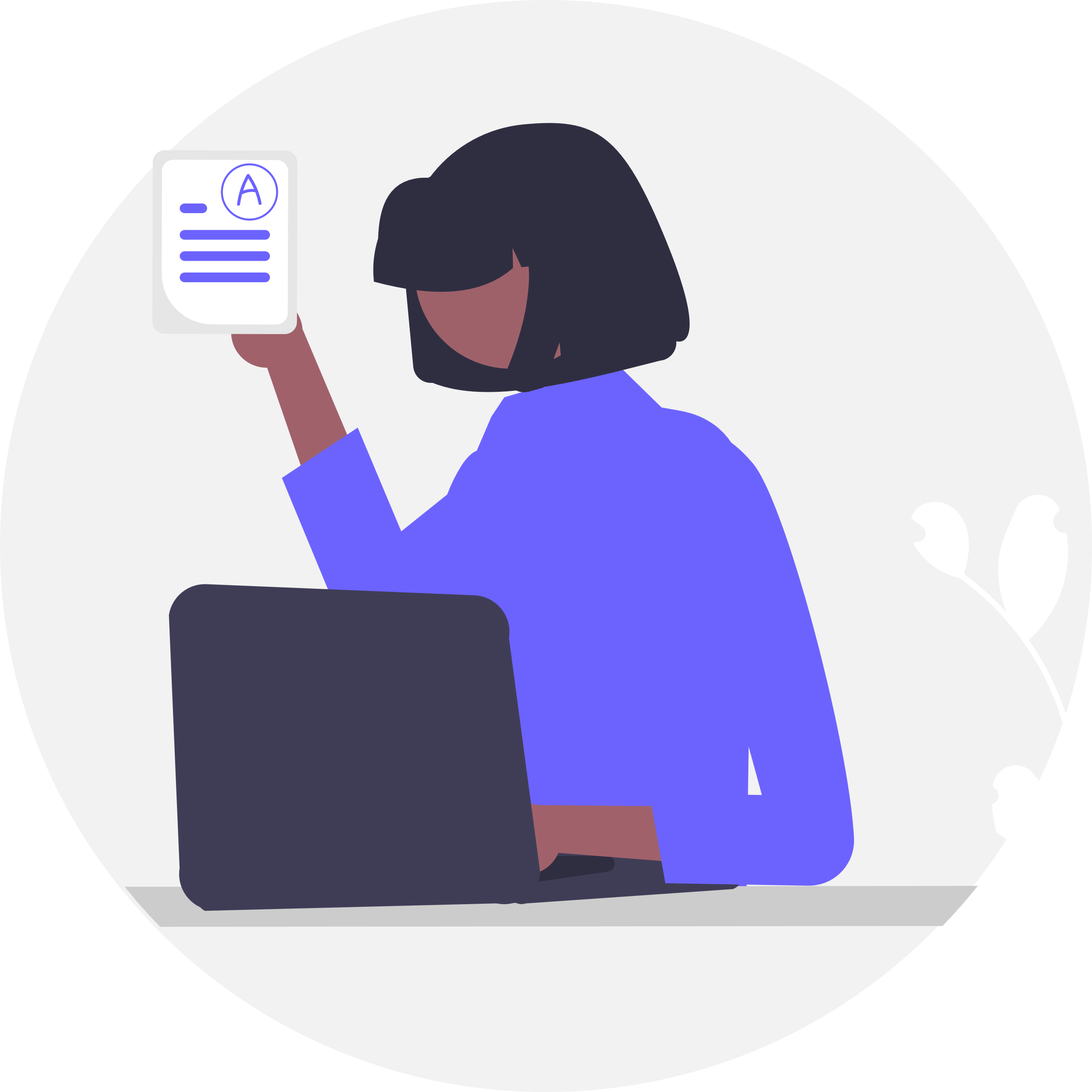 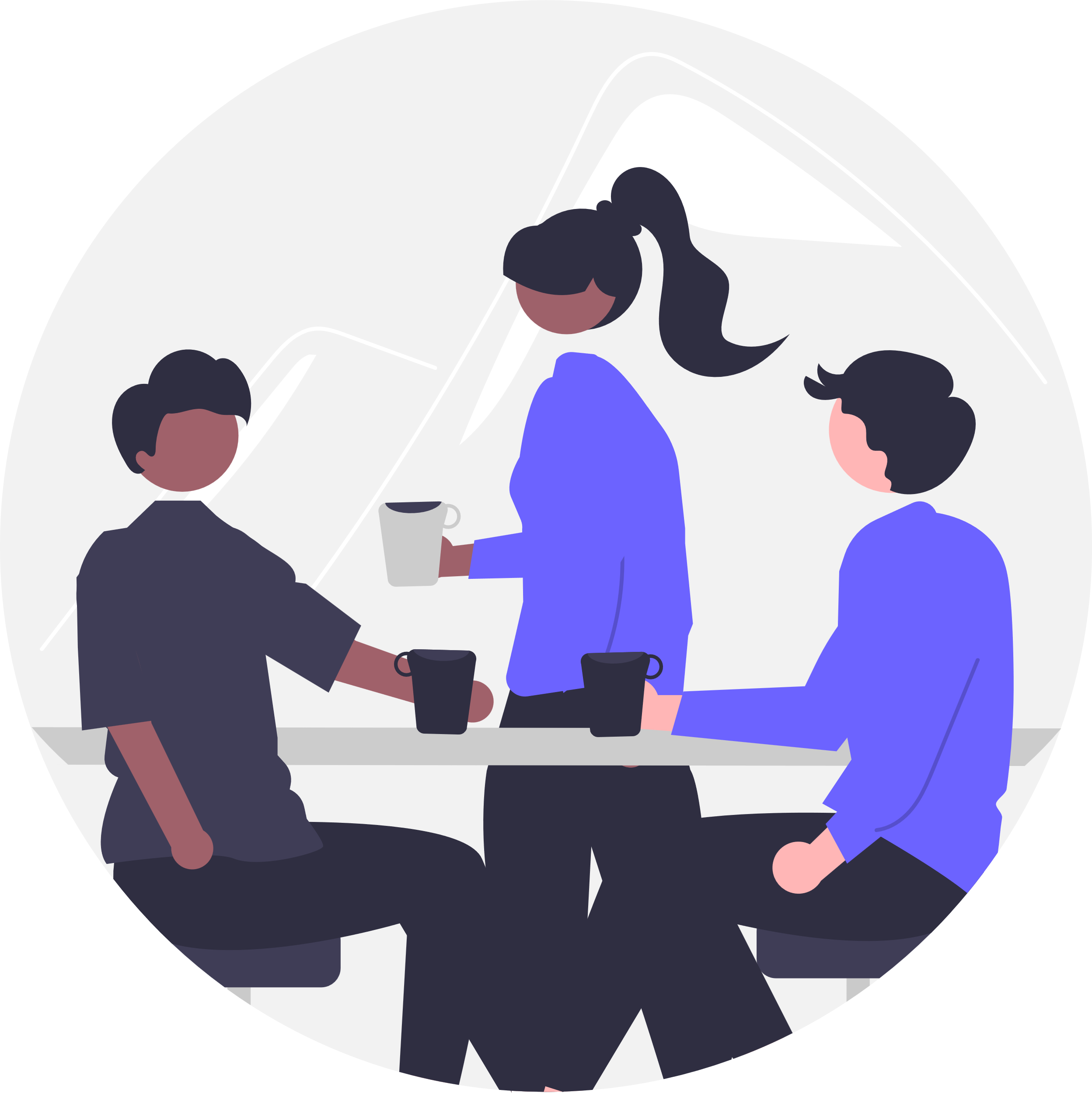 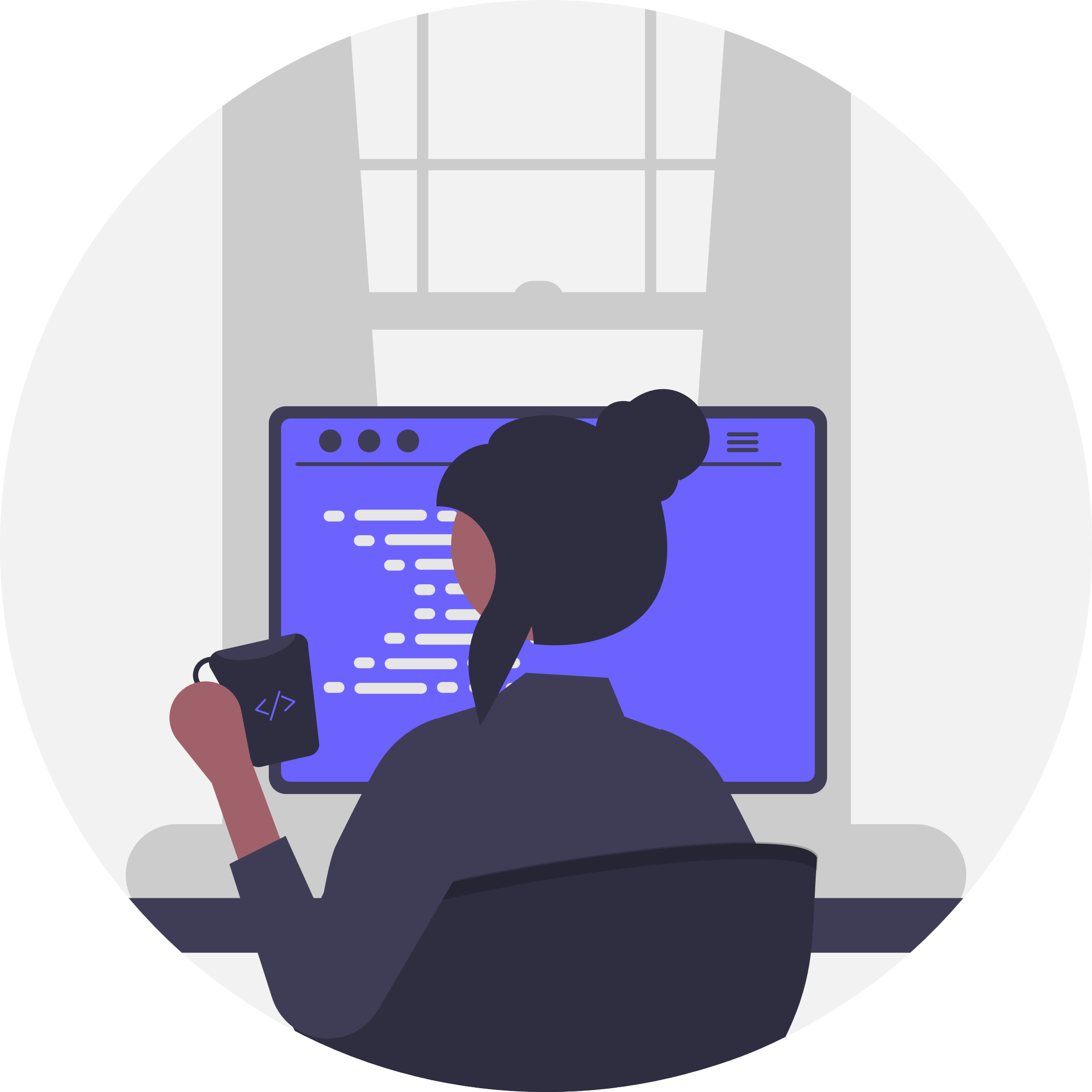 強化自製力
工作中無論你做什麼事都要對自己的工作負責要加強自我克制和容忍
強化自製力
強化自製力
工作中無論你做什麼事都要對自己的工作負責要加強自我克制和容忍
工作中無論你做什麼事都要對自己的工作負責要加強自我克制和容忍
工作問題總結
YOUR LOGO
請輸入標題
請輸入標題
工作中無論你做什麼事，都要對自己的工作負責，要加強自我克制和容忍，加強團隊意識，理智的處理問題。
工作中無論你做什麼事，都要對自己的工作負責，要加強自我克制和容忍，加強團隊意識，理智的處理問題。
請輸入標題
請輸入標題
工作中無論你做什麼事，都要對自己的工作負責，要加強自我克制和容忍，加強團隊意識，理智的處理問題。
工作中無論你做什麼事，都要對自己的工作負責，要加強自我克制和容忍，加強團隊意識，理智的處理問題。
工作問題總結
YOUR LOGO
請輸入標題1
工作中無論你做什麼事，都要對自己的工作負責，要加強自我克制和容忍，加強團隊意識，理智的處理問題
請輸入標題2
同事之間要坦誠、寬容、溝通和信任。我能做到坦誠、寬容和信任，就欠缺溝通，有效溝通可以消除誤會，增進瞭解洽關係，保證品質，提高工作效率
請輸入標題3
工作中無論你做什麼事，都要對自己的工作負責，要加強自我克制和容忍，加強團隊意識，理智的處理問題
YOUR LOGO
03
PART
行業趨勢分析
請在這裏輸入您關於工作情況的主要情況概述，具體的文字可以按照您的構思來詳細描述，根據個人工作總結分解，主動按節點逐步完成各項工作任務。
行業趨勢分析
YOUR LOGO
同事之間要坦誠、寬容、溝通和信任。我能做到坦誠、寬容和信任，就欠缺溝通，有效溝通可以消除誤會，增進瞭解洽關係，保證工作品質，提高工作效率
工作中無論你做什麼事，都要對自己的工作負責，要加強自我克制和容忍，加強團隊意識，理智的處理問題
請輸入標題
請輸入標題
請輸入標題
請輸入標題
工作中無論你做什麼事，都要對自己的工作負責，要加強自我克制和容忍，加強團隊意識，理智的處理問題
同事之間要坦誠、寬容、溝通和信任。我能做到坦誠、寬容和信任，就欠缺溝通，有效溝通可以消除誤會，增進瞭解洽關係，保證工作品質，提高工作效率
行業趨勢分析
YOUR LOGO
加強同事溝通
同事之間要坦誠、寬容、溝通和信任。我能做到坦誠、寬容和信任，就欠缺溝通，有效溝通可以消除誤會，增進瞭解洽關係，保證工作品質，提高工作效率。
Maecenas porttitor congue massa. Fusce posuere, magna sed pulvinar ultricies, purus lectus malesuada.
加強自身學習能力
積累工作經驗，改進工作方法，向周圍同志學習，注重別人優點，學習他們處理問題的方法，向周圍同志學習,注重別人優點，提高自己。
Maecenas porttitor congue massa. Fusce posuere, magna sed pulvinar ultricies, purus lectus malesuada.
行業趨勢分析
YOUR LOGO
請輸入標題
請輸入標題
請輸入標題
工作中無論你做什麼事，都要對自己的工作負責，要加強自我克制和容忍，加強團隊意識，理智的處理工作中的棘手問題
工作中無論你做什麼事，都要對自己的工作負責，要加強自我克制和容忍，加強團隊意識，理智的處理工作中的棘手問題
工作中無論你做什麼事，都要對自己的工作負責，要加強自我克制和容忍，加強團隊意識，理智的處理工作中的棘手問題
Maenas portitor congue massa magna sed.
Maenas portitor congue massa magna sed.
Maenas portitor congue massa magna sed.
YOUR LOGO
04
PART
未來工作展望
請在這裏輸入您關於工作情況的主要情況概述，具體的文字可以按照您的構思來詳細描述，根據個人工作總結分解，主動按節點逐步完成各項工作任務。
未來工作展望
YOUR LOGO
請輸入標題1
請輸入標題3
請輸入標題2
同事之間要坦誠、寬容、溝通和信任。我能做到坦誠、寬容和信任，就欠缺溝通，有效溝通可以消除誤會，增進瞭解洽關係
同事之間要坦誠、寬容、溝通和信任。我能做到坦誠、寬容和信任，就欠缺溝通，有效溝通可以消除誤會，增進瞭解洽關係
同事之間要坦誠、寬容、溝通和信任。我能做到坦誠、寬容和信任，就欠缺溝通，有效溝通可以消除誤會，增進瞭解洽關係
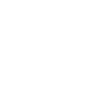 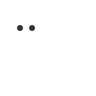 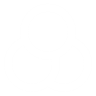 未來工作展望
YOUR LOGO
各產品業績情況
產品線業績情況彙報
工作中無論你做什麼事，都要對自己的工作負責，要加強自我克制和容忍，加強團隊意識，理智的處理問題，不給大家和談對造成麻煩，培養大局意識。
Maecenas porttitor congue massa. Fusce posuere, magna sed pulvinar ultricies, purus lectus malesuada.
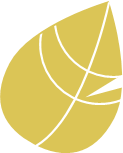 未來工作展望
YOUR LOGO
請輸入標題
在工作裏加強學習，虛心求教釋惑，不斷理清工作思路，總結工作方法，一方面，幹中學、學中幹，不斷掌握方法積累經驗。我注重以工作任務為牽引，依託工作崗位學習提高，通過觀察、摸索、查閱資料和實踐鍛煉，較快地完成任務。另一方面，問書本、問同事，不斷豐富知識掌握技巧。在各級領導和同事的幫助指導下，不斷進步，逐漸摸清了工作中的基本情況，找到把握住了工作重點和難點。
Lorem ipsum  adipiscing elit. Maecenas porttitor congue massa. Fusce posuere, magna sed pulvinar ultricies, purus lectus malesuada libero, sit amet commodo magna eros quis urna.
YOUR LOGO
感謝觀看
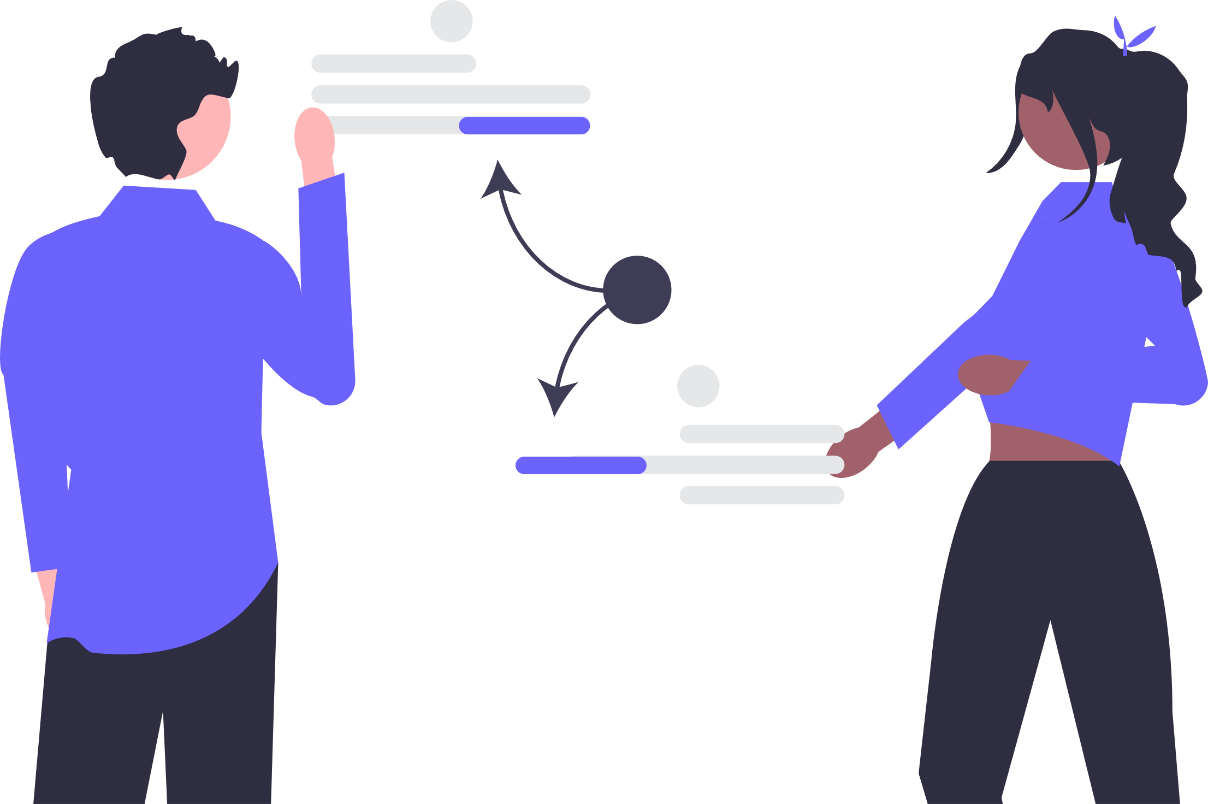 THANKS FOR YOUR WATCHING
DESIGN BY POWERPOINT